LOGÍSTICA | NIVEL 4° MEDIO
MÓDULO 2
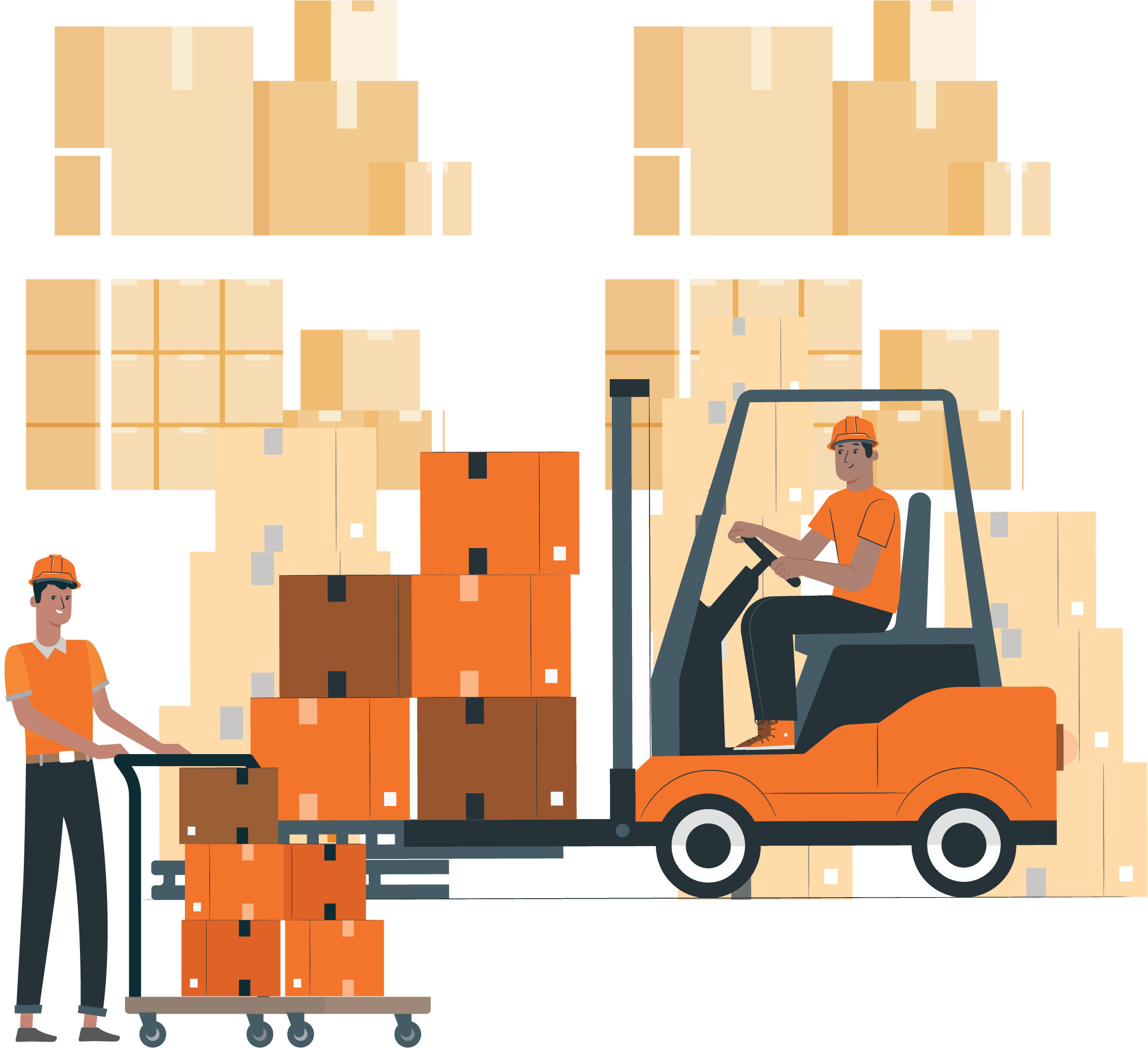 OPERACIONES DE BODEGAS
En estos documentos se utilizarán de manera inclusiva términos como: el estudiante, el docente, el compañero u otras palabras equivalentes y sus respectivos plurales, es decir, con ellas, se hace referencia tanto a hombres como a mujeres.
MÓDULO 2 | OPERACIONES DE BODEGA
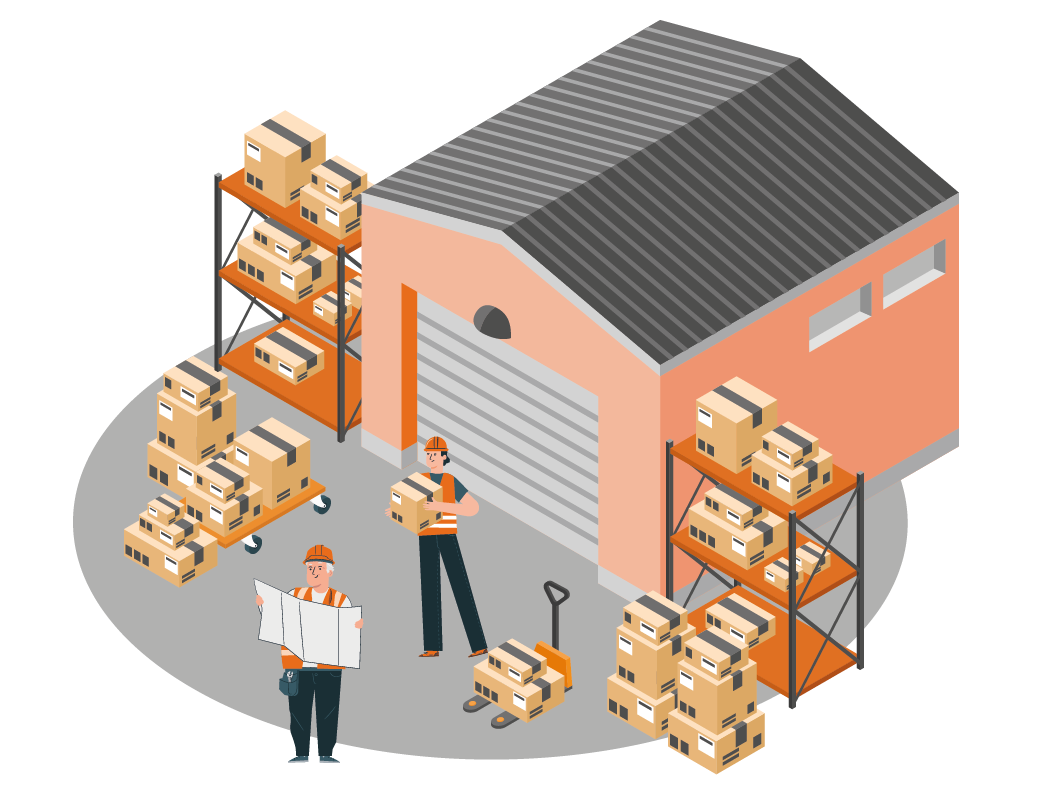 ACTIVIDAD 11
CAPACIDAD DE 
ALMACENAMIENTO
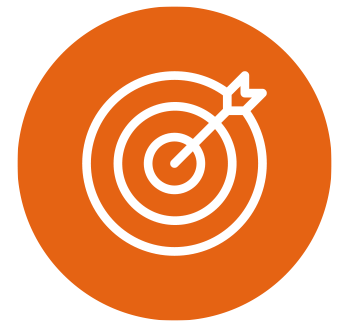 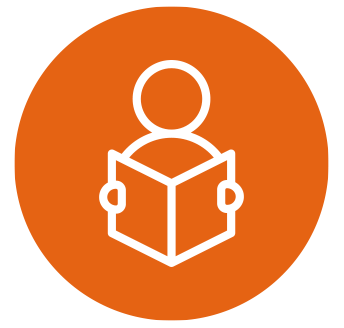 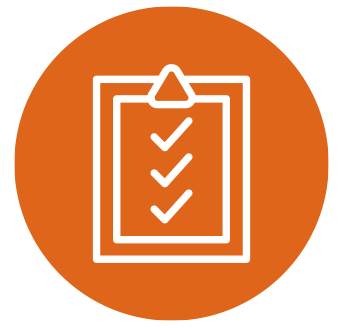 OBJETIVO DE APRENDIZAJE
APRENDIZAJE ESPERADO
CRITERIOS DE EVALUACIÓN
1. Cubica los productos, materiales e insumos para lograr un acomodo eficiente, según las normas de seguridad vigentes e indicaciones de jefatura.
OA 3
Cubicar los productos, materiales e insumos que requieren almacenaje y los espacios de bodegaje para lograr una disposición eficiente de los primeros y la optimización de los segundos

OA Genérico
C - H - K
Determina dimensiones de una bodega y espacio disponible de almacenamiento de acuerdo a instrucciones de su jefatura y normativa de seguridad vigente.
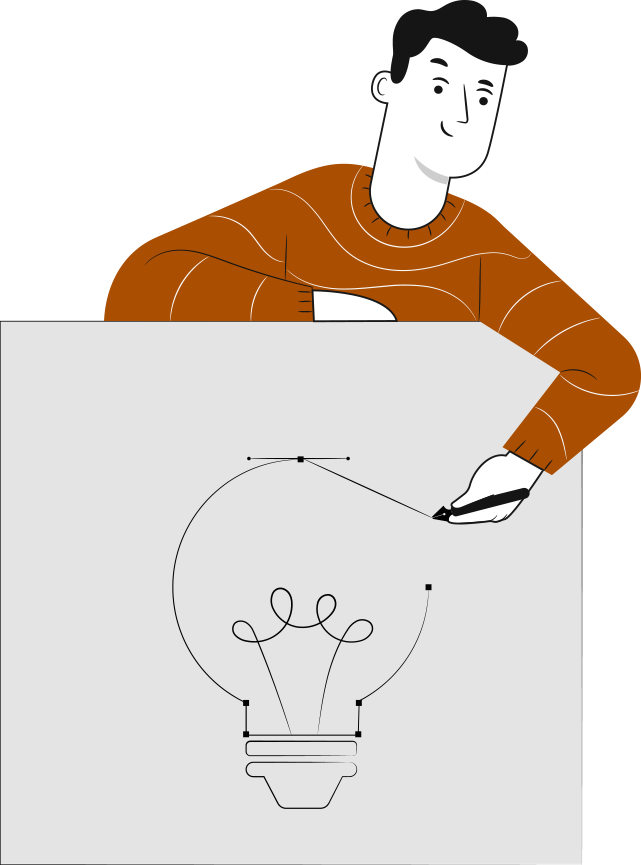 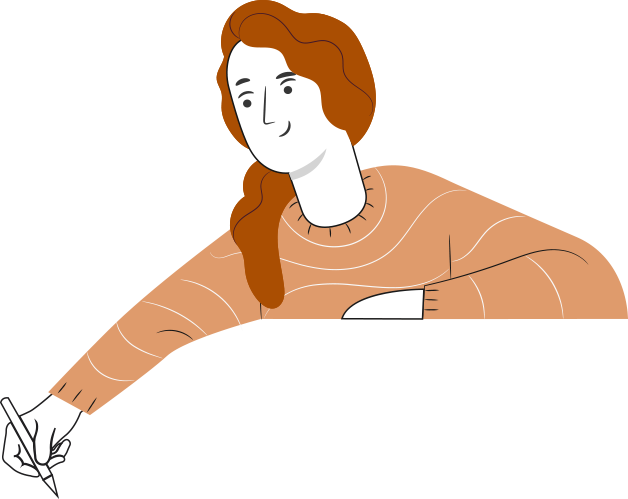 3
1
3
2
RECORDEMOS
¿QUÉ APRENDIMOS LA ACTIVIDAD ANTERIOR?
CUBICACIÓN DE BODEGA
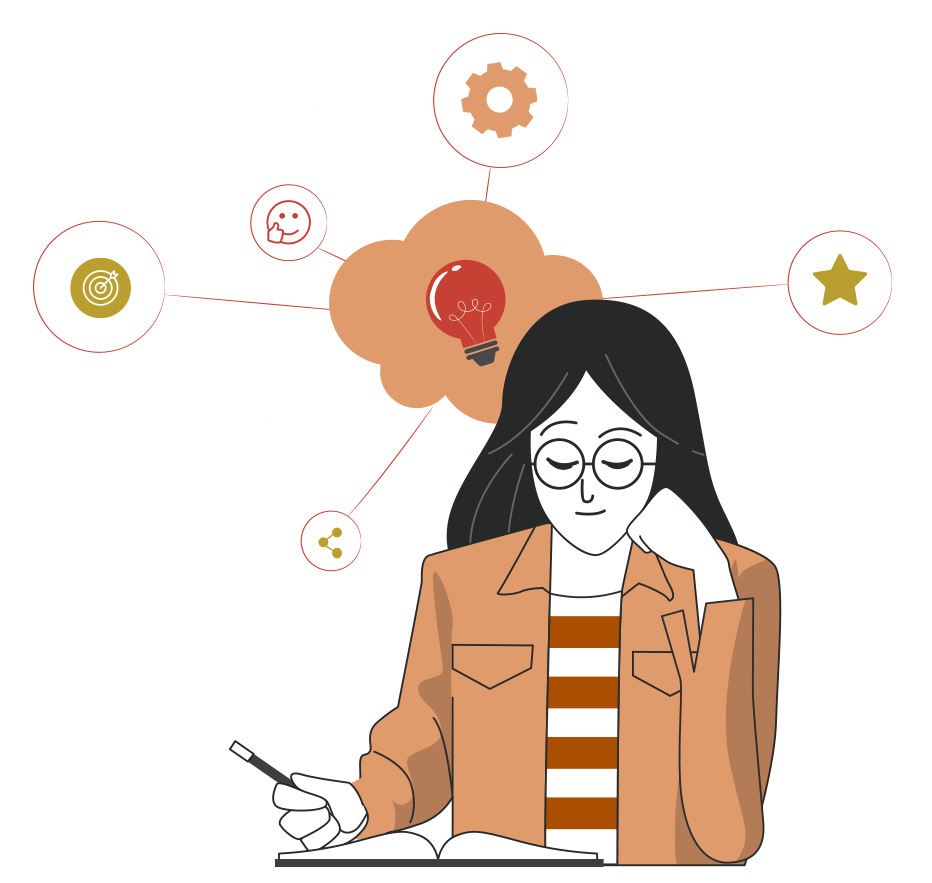 Reconocimos el concepto de cubicación.
Identificamos como cubicar productos, materiales e insumos  de manera eficiente.
Identificamos las aplicaciones de la cubicación.
4
ACTIVIDAD DE CONOCIMIENTOS PREVIOS
Para revisar los aprendizajes trabajados en actividad anterior te invito a realizar la actividad 11 Conocimientos Previos. Descarga el archivo y sigue las instrucciones.
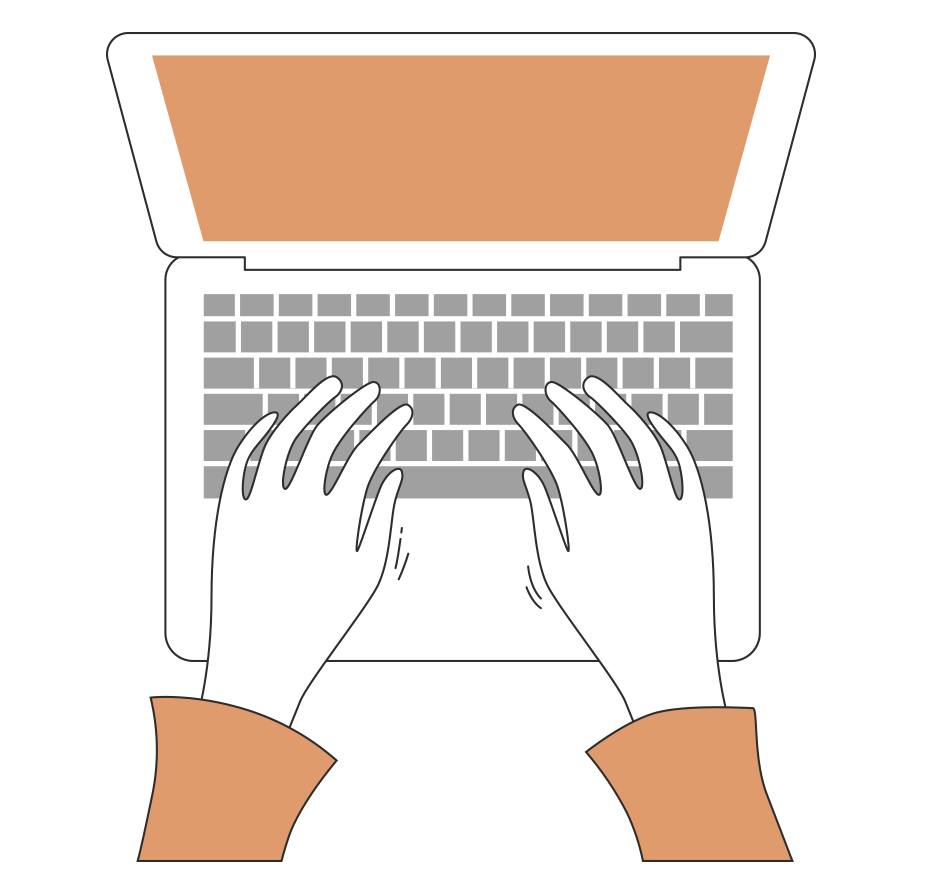 ¡Muy bien!
Te invitamos a profundizar revisando
la siguiente presentación
5
CAPACIDAD DE ALMACENAMIENTO
ACTIVIDAD MOTIVACIÓN
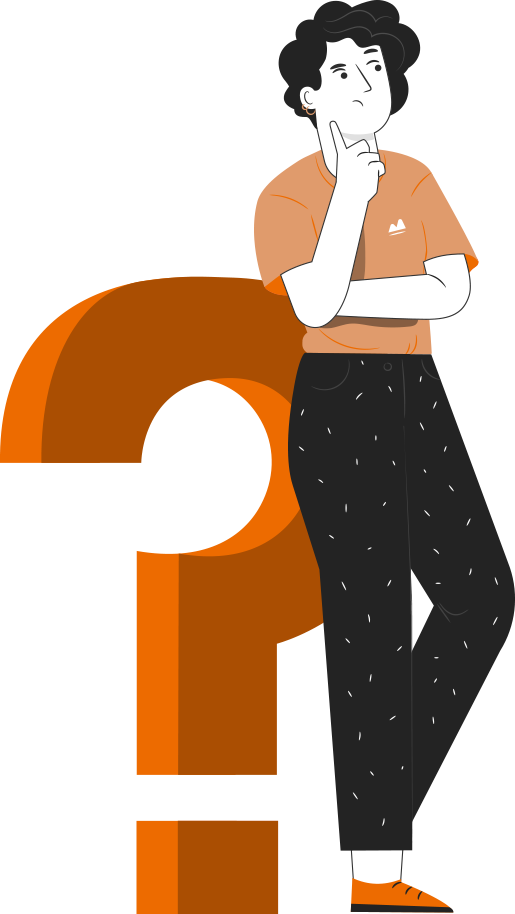 Antes de comenzar revisemos las siguientes interrogantes:
¿A qué crees tu que se denomina “Capacidad de Almacenamiento”?

¿Qué objetivo crees tú que tiene el determinar la capacidad de almacenamiento de una Bodega?

Reflexiona de manera individual y anota tus respuestas. Posteriormente, reúnete en grupos de no más de cuatro integrantes, compartan sus respuestas y generen una grupal.
¡Muy bien!
Te invitamos a profundizar revisando
la siguiente presentación
6
1
2
11
MENÚ DE LA ACTIVIDAD
CAPACIDAD DE ALMACENAMIENTO
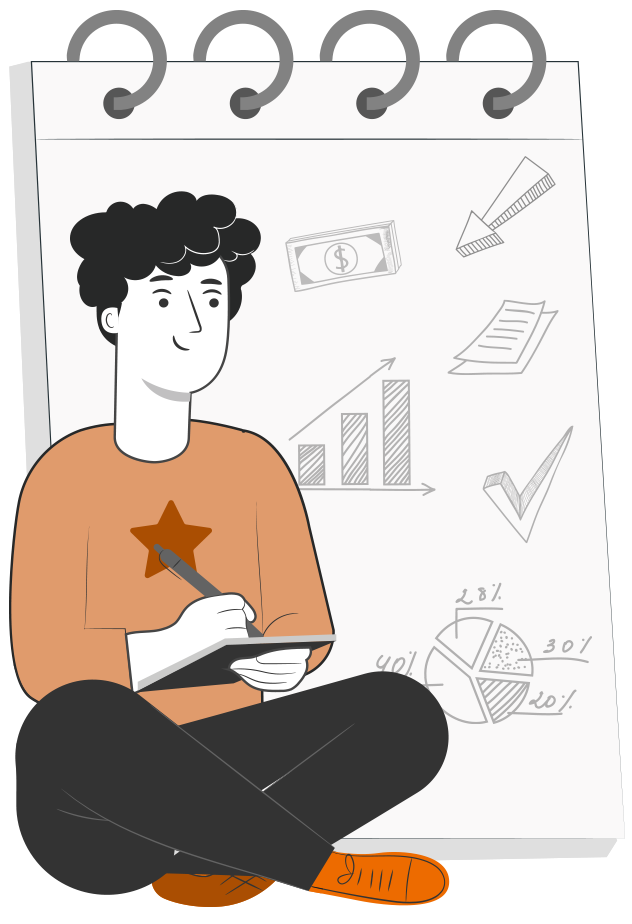 Al término de la actividad estarás en condiciones de:
Reconocer la Capacidad de almacenamiento de un bodega, tanto el largo, ancho como el alto. 

Organizar los espacios de una bodega para optimizar las zonas de una almacén.
7
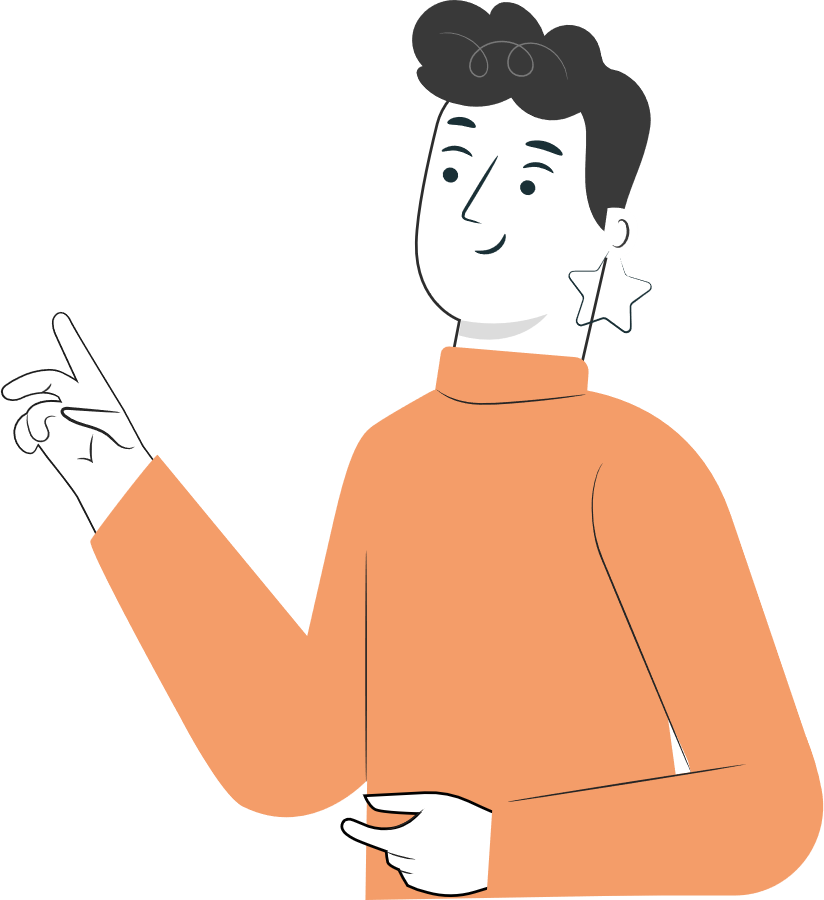 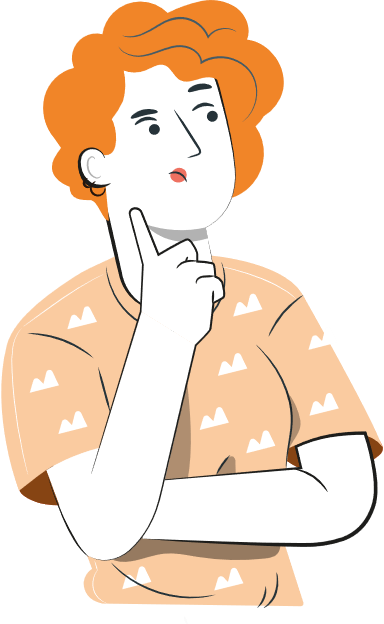 CCAPACIDAD DE ALMACENAMIENTO
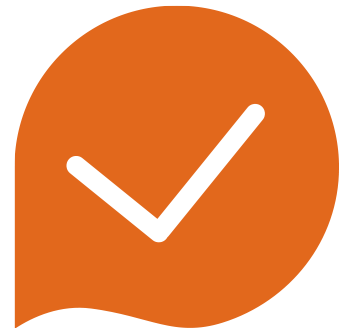 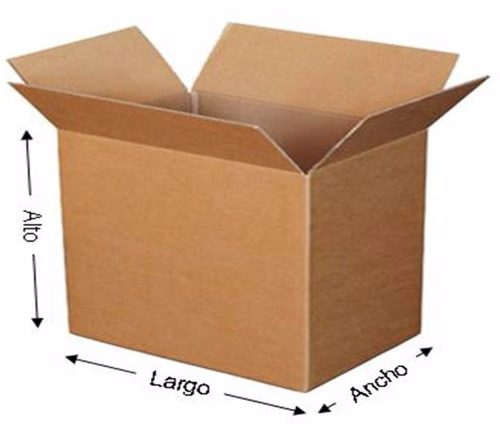 La capacidad de almacenamiento está relacionada con lo que una bodega puede almacenar en su interior.

Puede ser en cajas a granel, paletizado a piso o en estanterías.
8
Ancho
Largo
Alto
CAPACIDAD DE ALMACENAMIENTO
Se puede almacenar a piso dependiendo de los productos. 
Su permanencia de almacenamiento en la bodega es breve
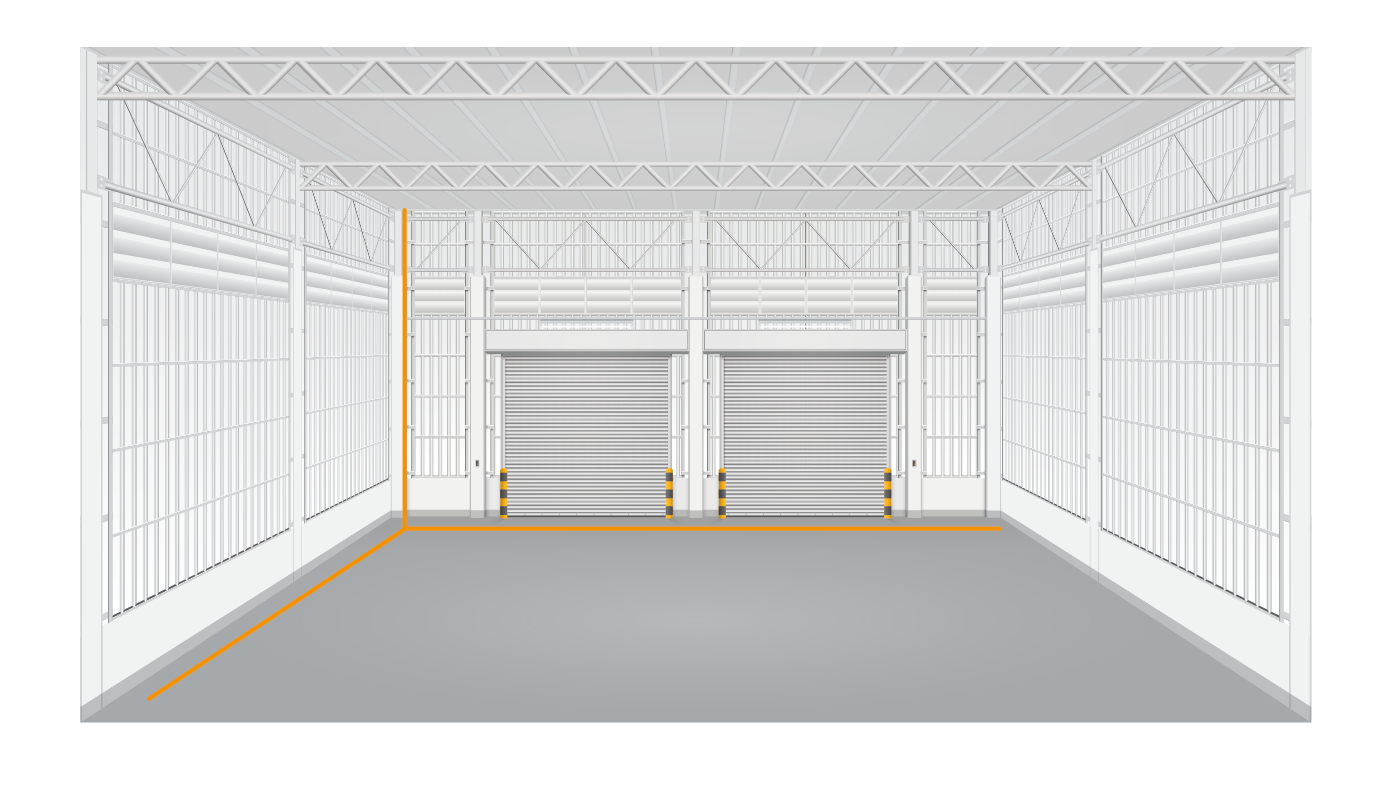 9
Ancho
Largo
Alto
Aquí se puede apreciar que hacemos un símil entre nuestra bodega y una caja, midiendo largo, ancho y alto. Luego multiplicamos las medidas obtenidas.
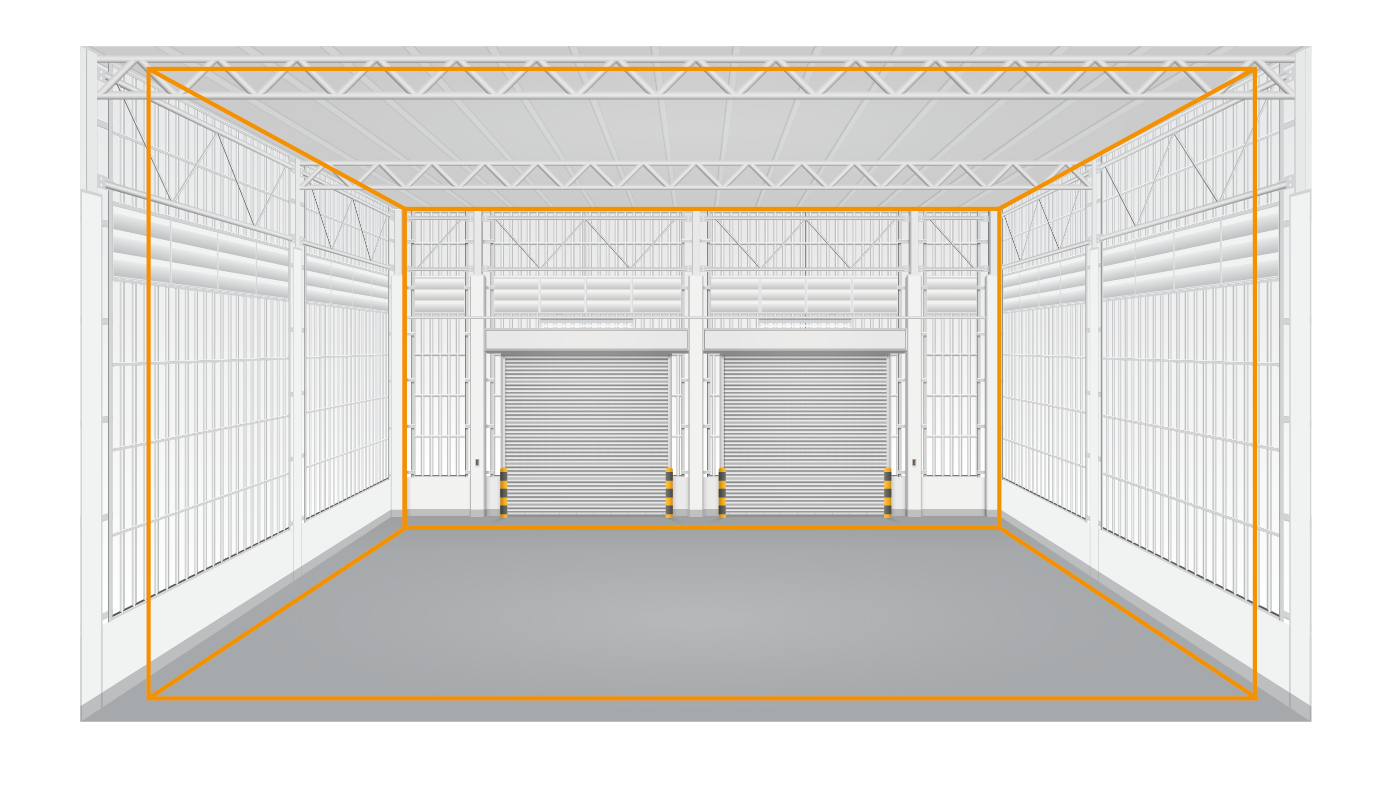 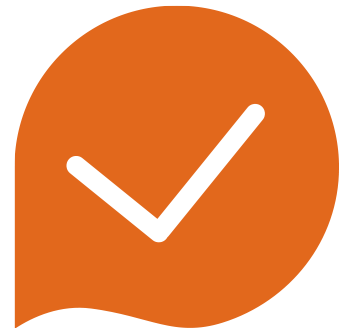 Estas medidas de Largo x Ancho x Alto = m³ de la bodega
10
Ancho
x
Largo
Alto
ALMACENAMIENTO A PISO
Se puede almacenar a piso dependiendo de los productos. 
Su permanencia de almacenamiento en la bodega es breve.
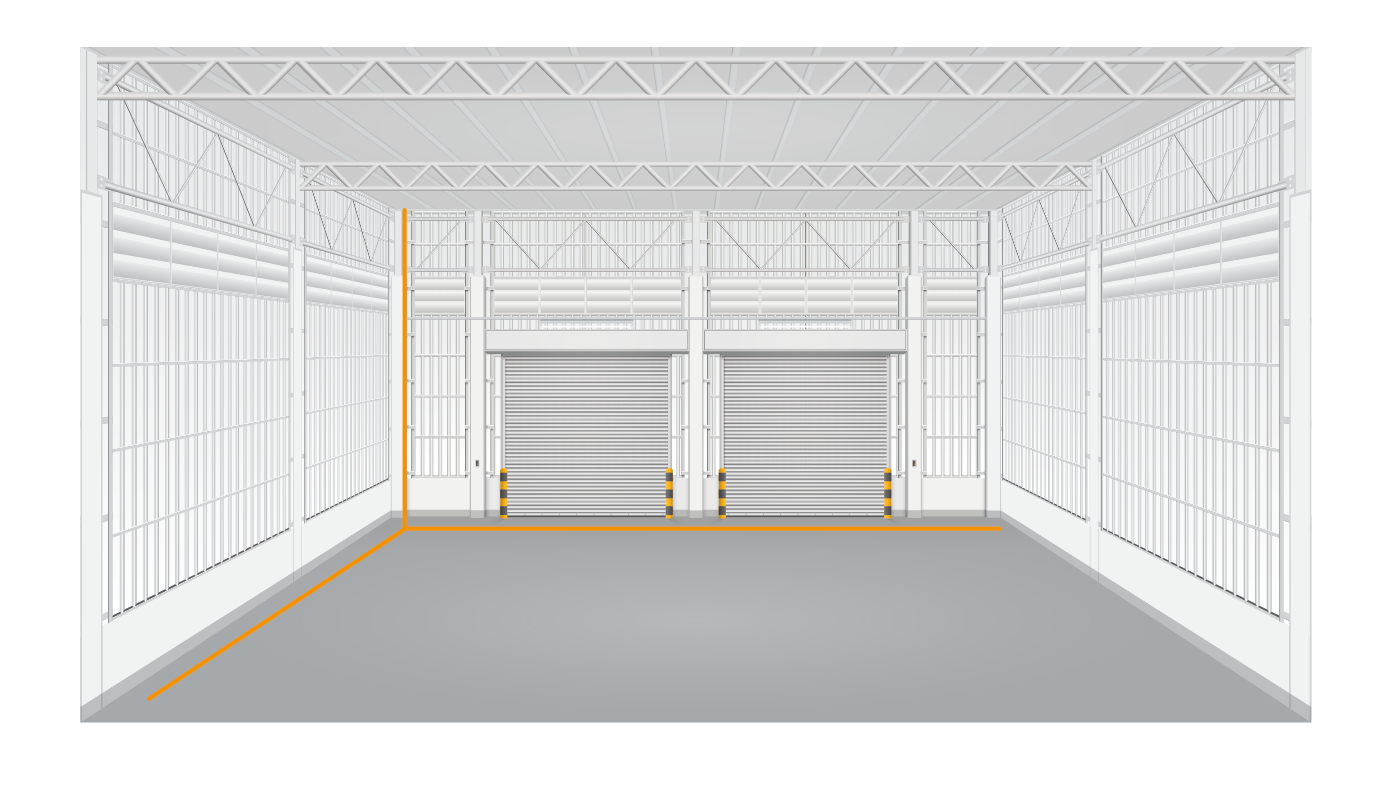 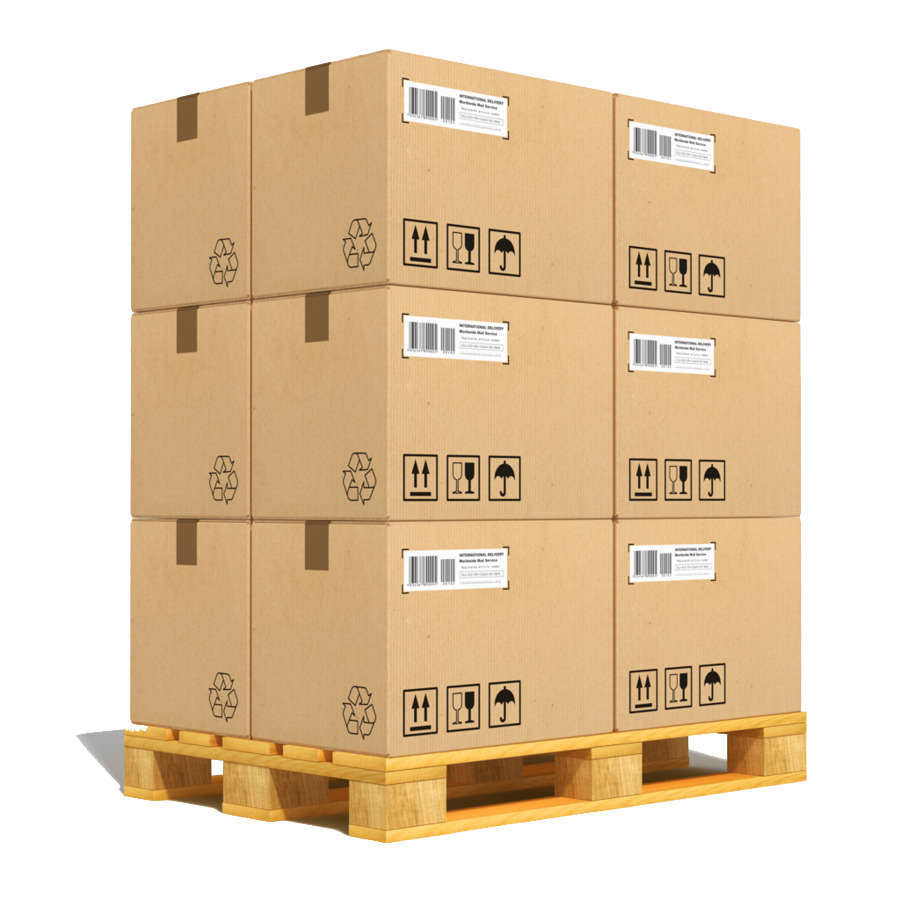 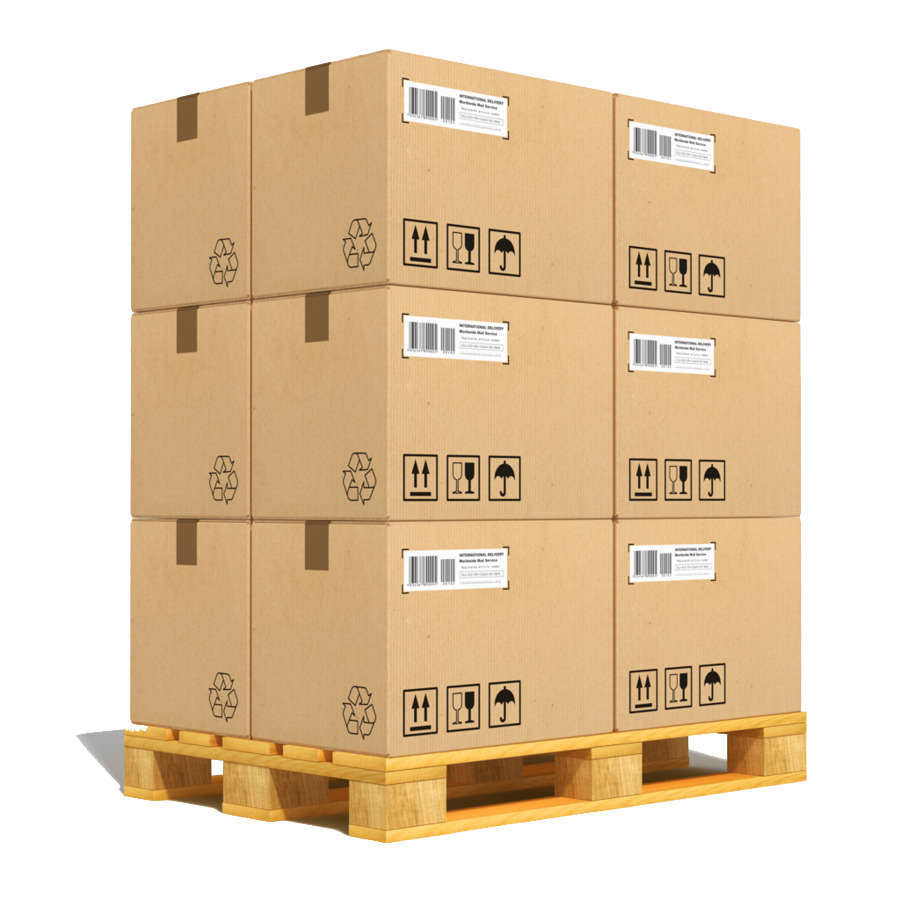 11
ALMACENAMIENTO EN ESTANTERÍAS
Se pueden almacenar en estanterías los productos que permanecen en la bodega un tiempo de entre medio a largo, antes de ser usados o comercializados.
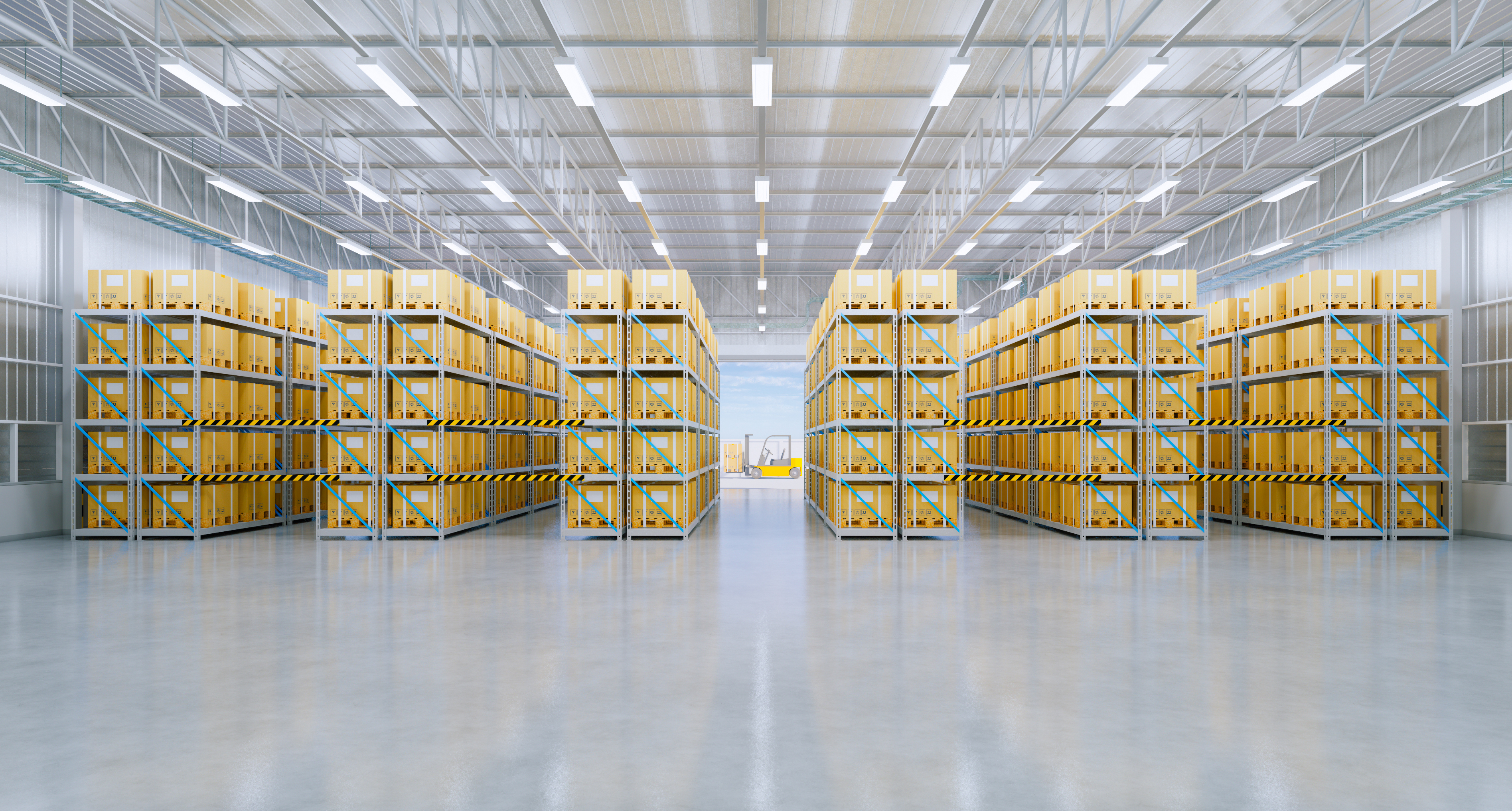 12
CAPACIDAD DE ALMACENAMIENTO
Calcular cuantos metros cúbicos se necesitan para almacenar ocho pallet de largo 1,2 metros, ancho 1,0 metro y alto 1,0 metro (considerando pallet y cajas).
Se debe tomar en cuenta las medidas de:
Ejemplo:

Un pallet tiene las siguientes dimensiones:
Largo 1,2 metros x Ancho 1,0 metros x Alto 1,0 metros.

1,2 x 1,0 x 1,0 = 1,2 m³
Largo


Ancho


Alto
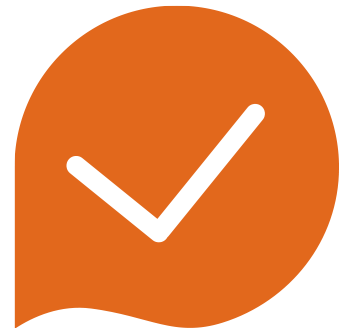 Esto es el “Volumen” del pallet. Se expresa en m³ “metros cúbicos”.
13
1
2
3
4
2
1
Largo 4,8 m
Ancho 1,2 m
Alto 2,4 m
¡EJERCITEMOS!
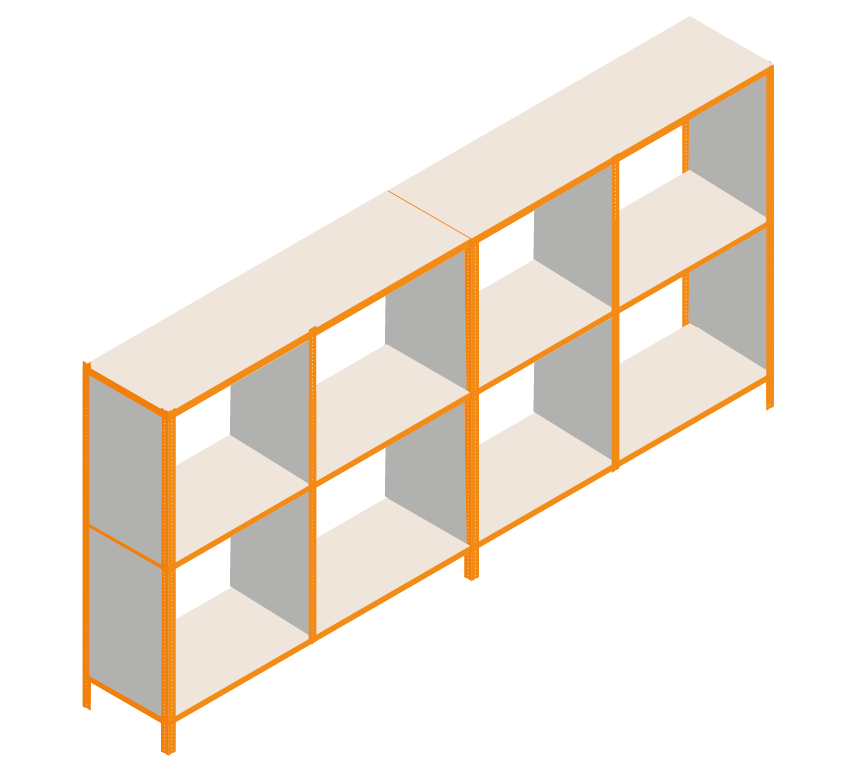 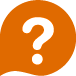 ¿Cuántos metros cúbicos se necesitan para almacenar ocho pallet con las dimensiones del ejemplo anterior?
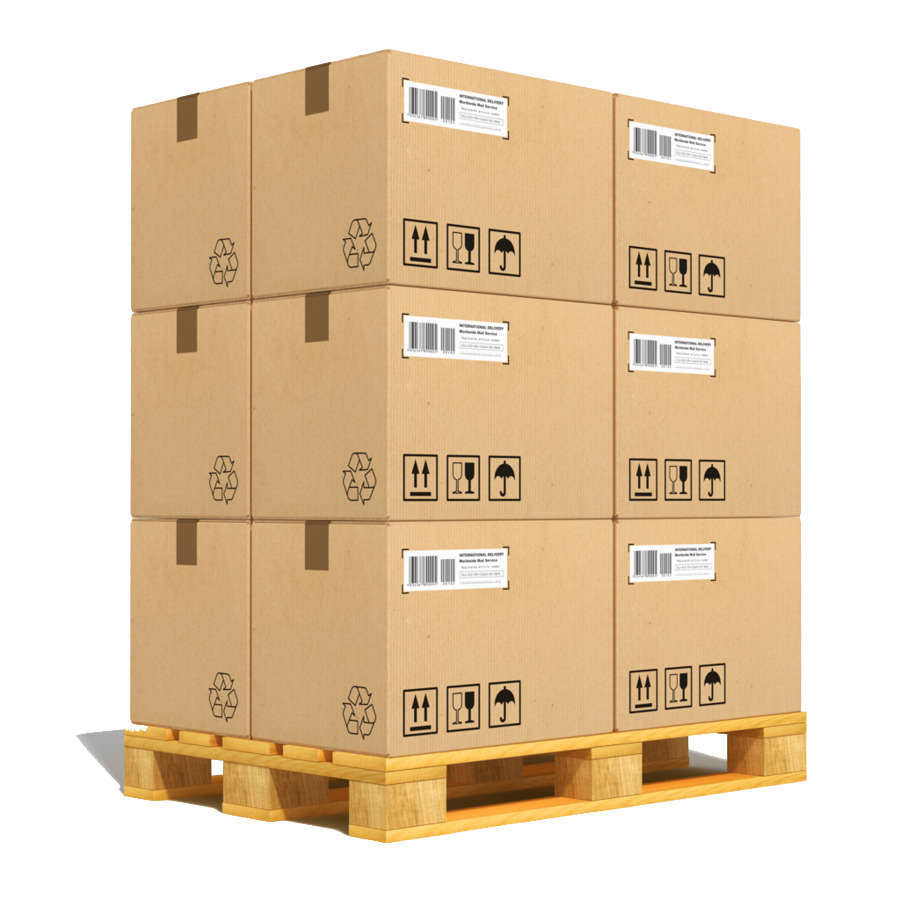 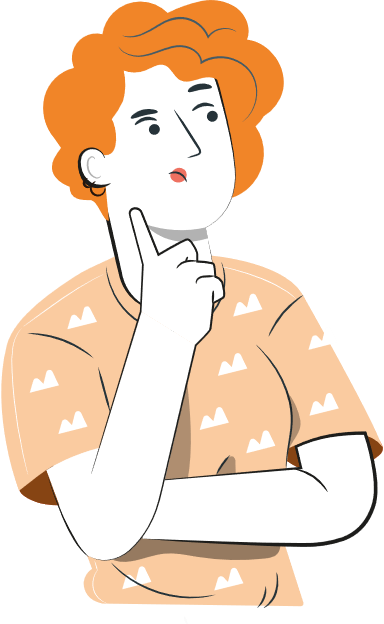 14
1
2
3
4
2
1
Largo 4,8 m
Ancho 1,2 m
Alto 2,4 m
SOLUCIÓN
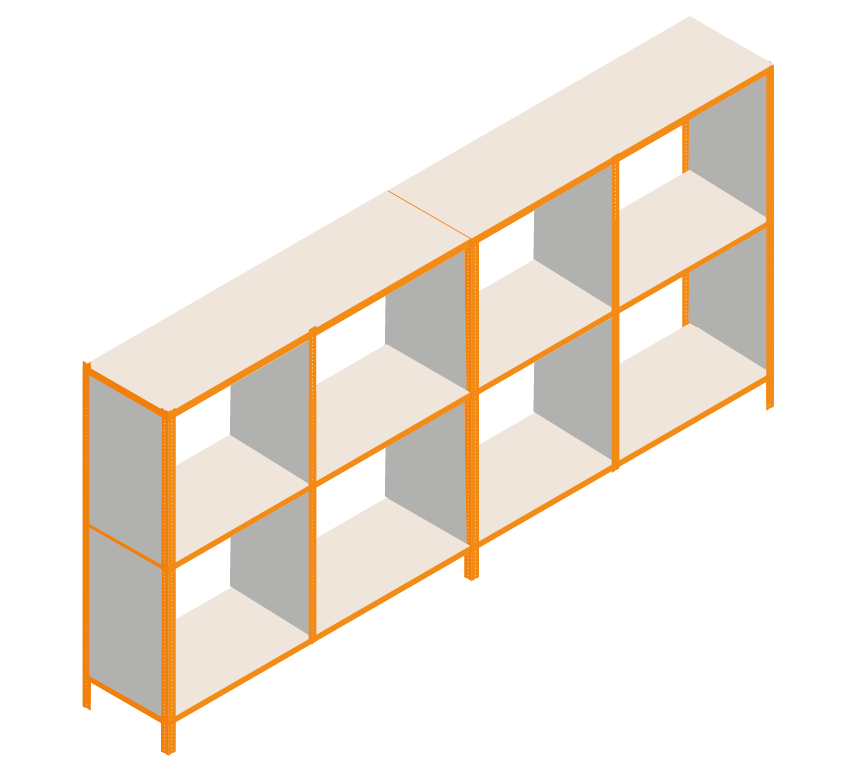 Calculando:

Un pallet tiene las siguientes dimensiones:

Largo 1,2 metros x Ancho 1,0 metros x Alto 1,0 metros.
1,2 x 1,0 x 1,0 = 1,2 m³ 

Para la estantería de:

4,8 mts de Largo x 1,2 mts de Ancho x 2,4 mts de Alto.
Es igual a: 13,82 mts3 (metros cúbicos)
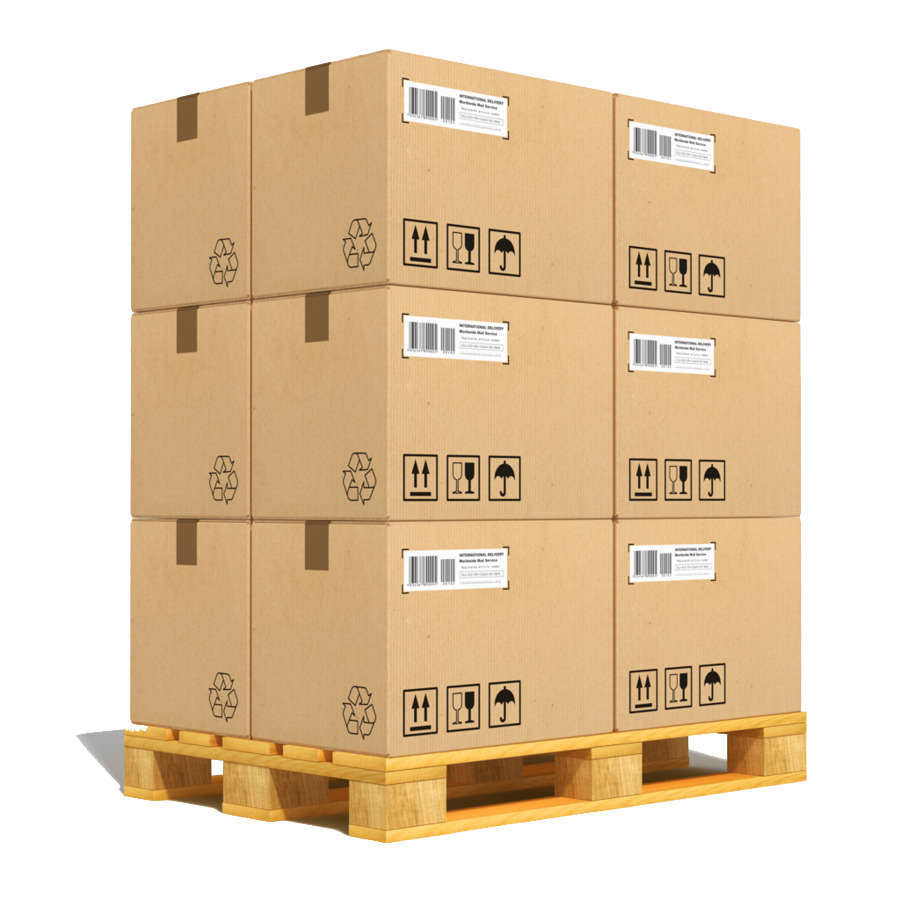 15
CAPACIDAD DE ALMACENAMIENTO

Para revisar los temas trabajados durante el desarrollo de la actividad, te invito a desarrollar la Actividad 11 Cuánto Aprendimos. Descarga el archivo y sigue las instrucciones. 


¡Muy bien! Ahora pasemos a una actividad práctica.
11
REVISEMOS
¿CUÁNTO APRENDIMOS?
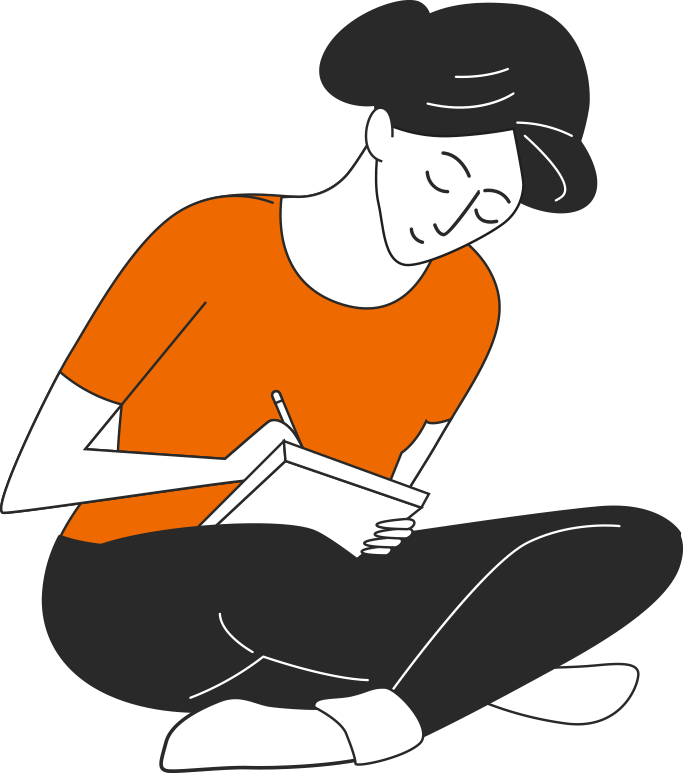 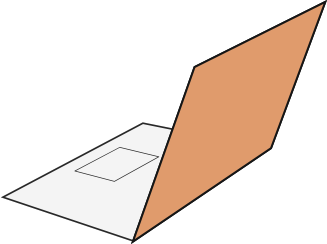 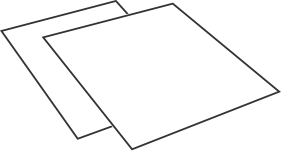 16
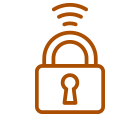 Cuidado con los dispositivos externos,  asegura la información instalando antivirus.
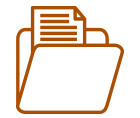 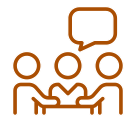 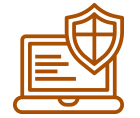 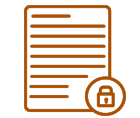 Realiza trabajo en equipo con respeto en tus opiniones, 
escucha a los demás.
Se riguroso y ordenado con los antecedentes que manejas.
Cuida tus claves de acceso.
Resguarda la confidencialidad de la información.
ANTES DE COMENZAR A TRABAJAR
TOMA LAS SIGUIENTES PRECAUCIONES
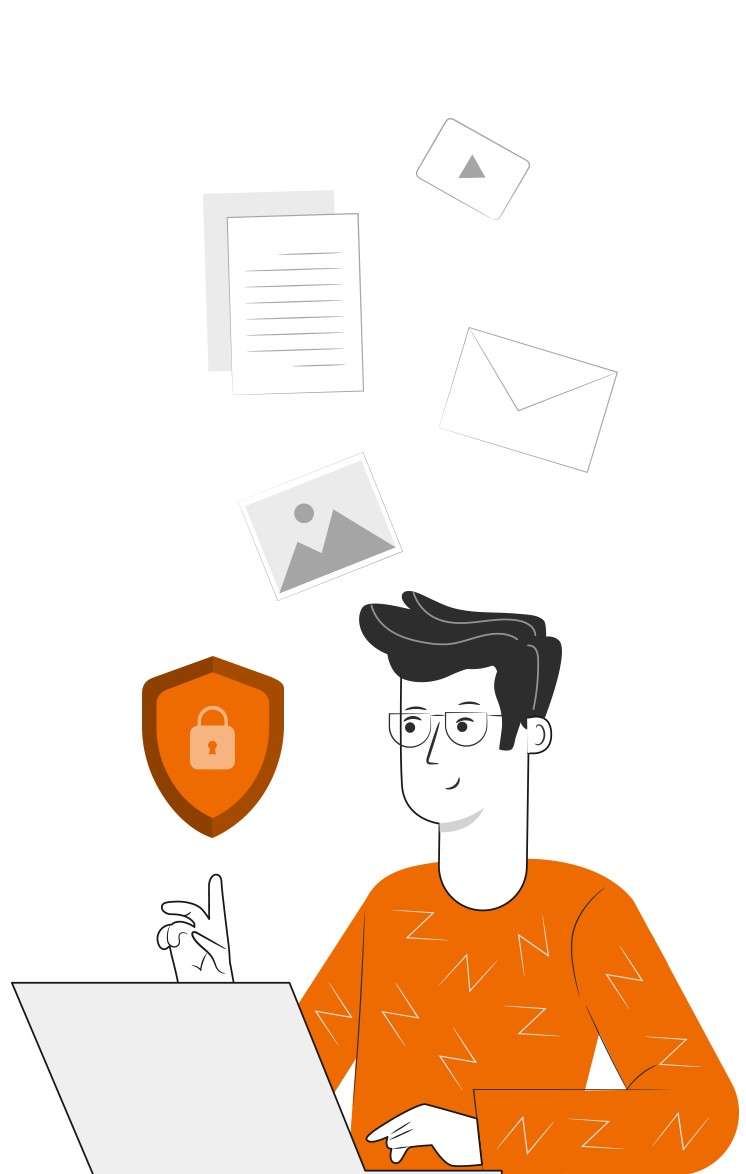 17
Utilizar cuidadosamente equipos, herramientas y artículos de escritorio.
Intentar siempre dar lo mejor de ti, buscando ser eficiente al cumplir los objetivos.
Trabajar en equipo, cuidando la integridad física y emocional de todos y todas.
Al finalizar cada actividad, ordenar y limpiar el área de trabajo, reciclando al máximo los residuos.
Usar EPP adecuados cuando corresponda.
ANTES DE COMENZAR A TRABAJAR
TOMA LAS SIGUIENTES PRECAUCIONES
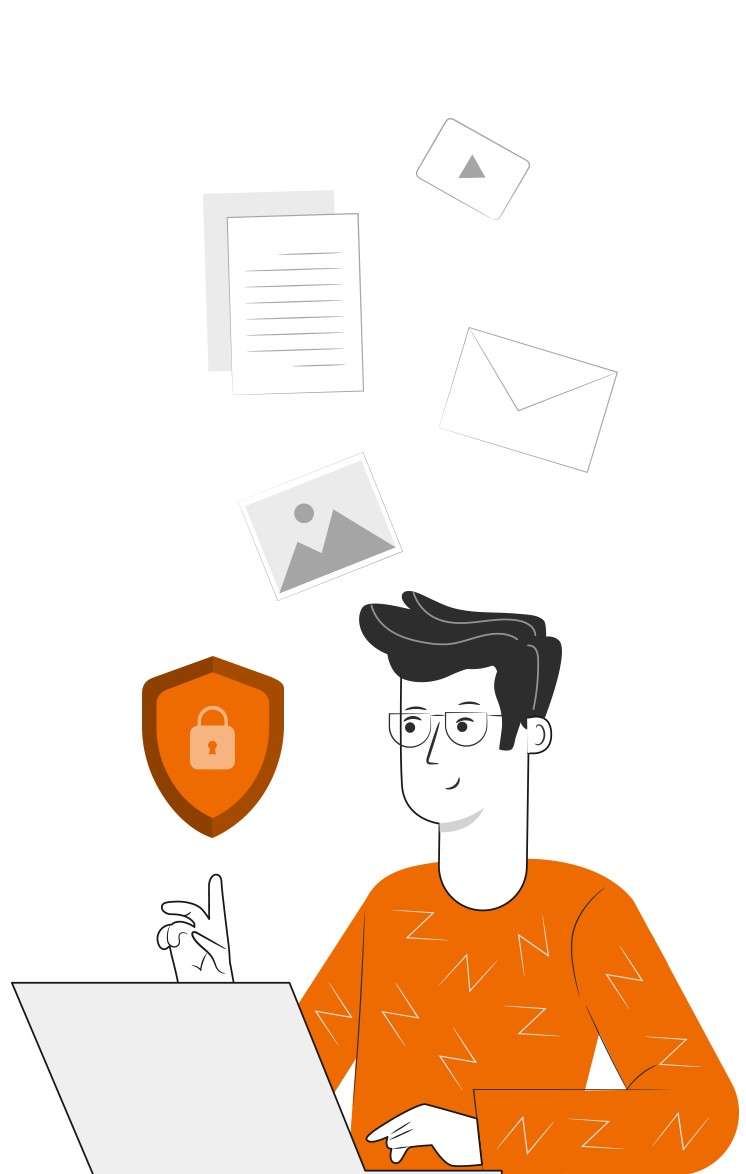 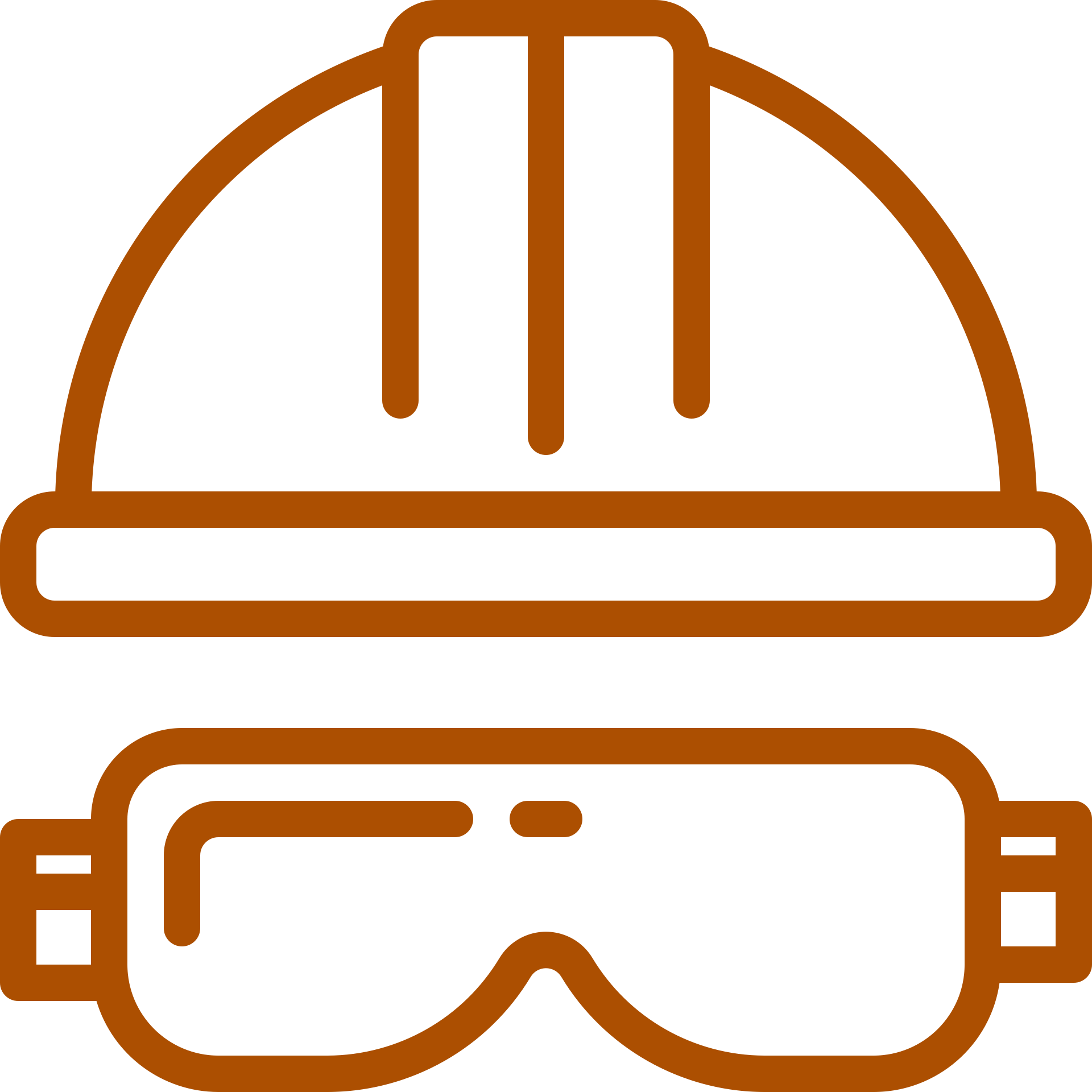 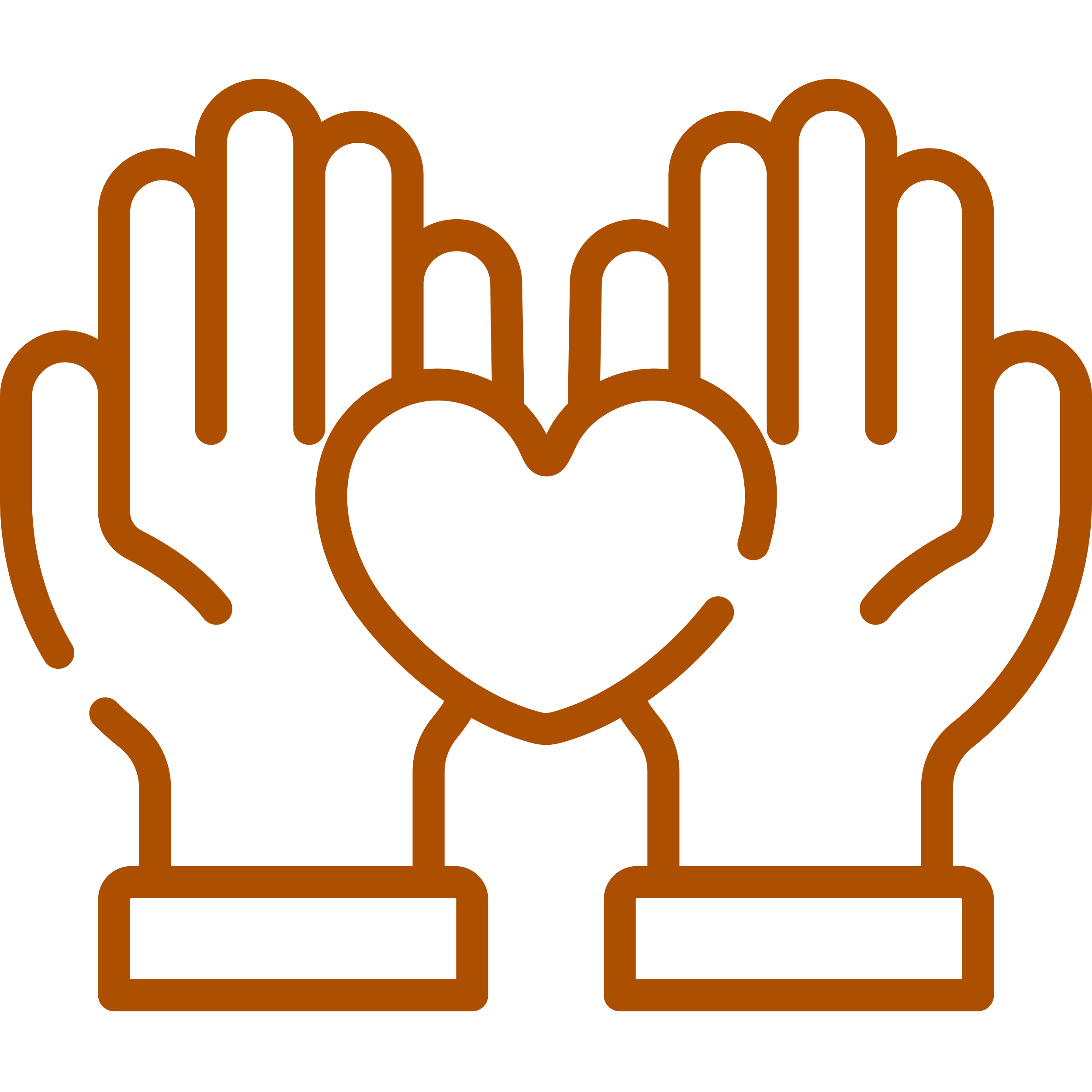 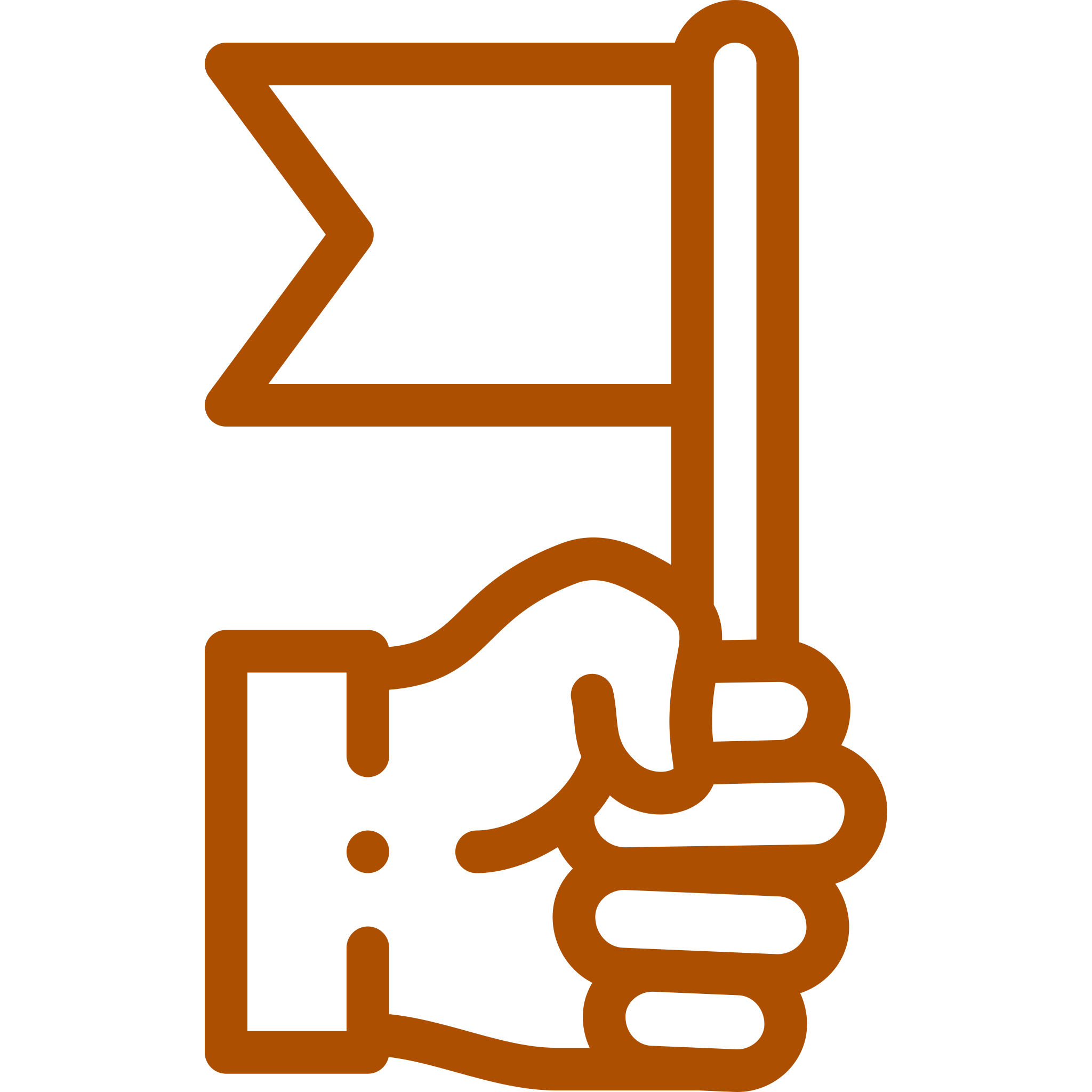 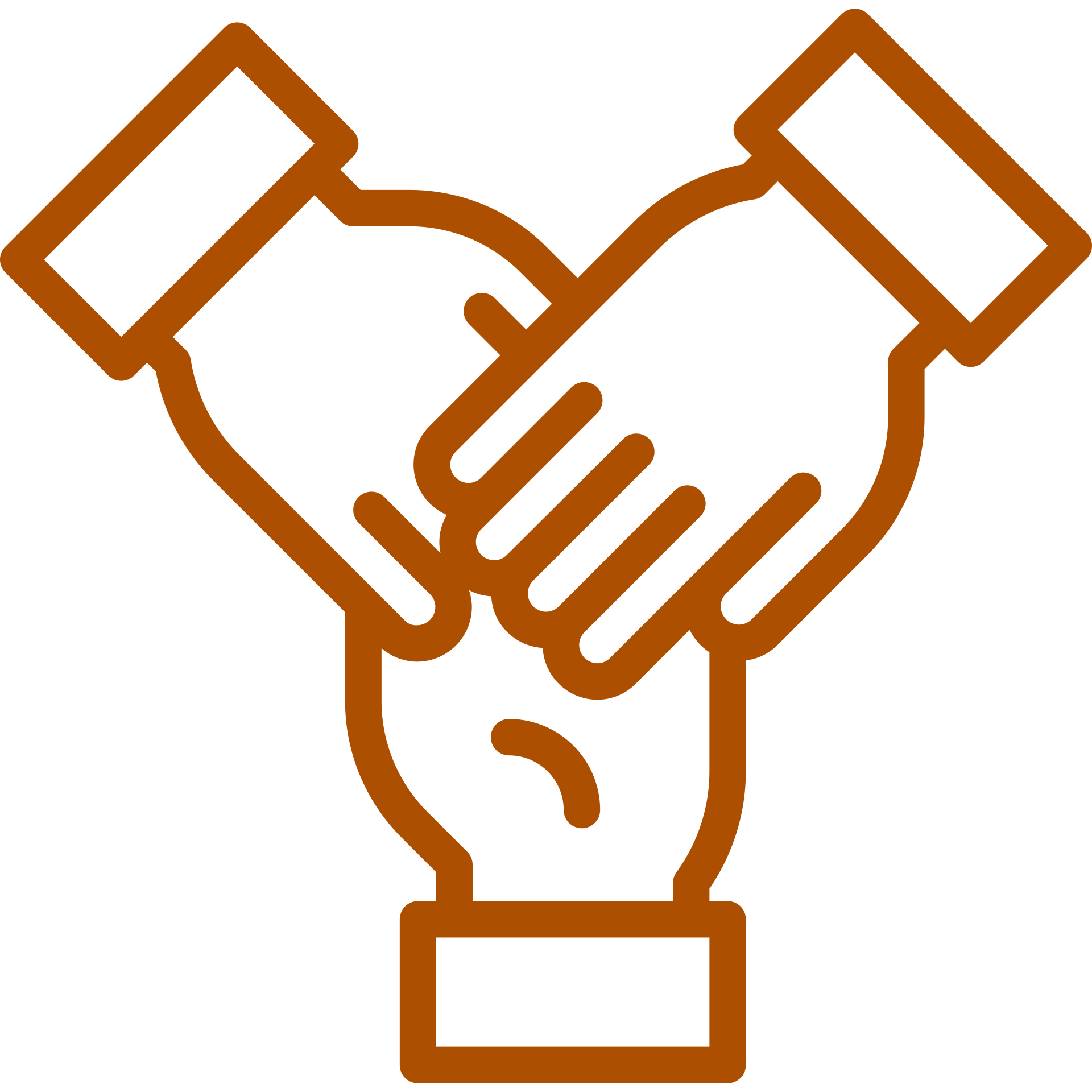 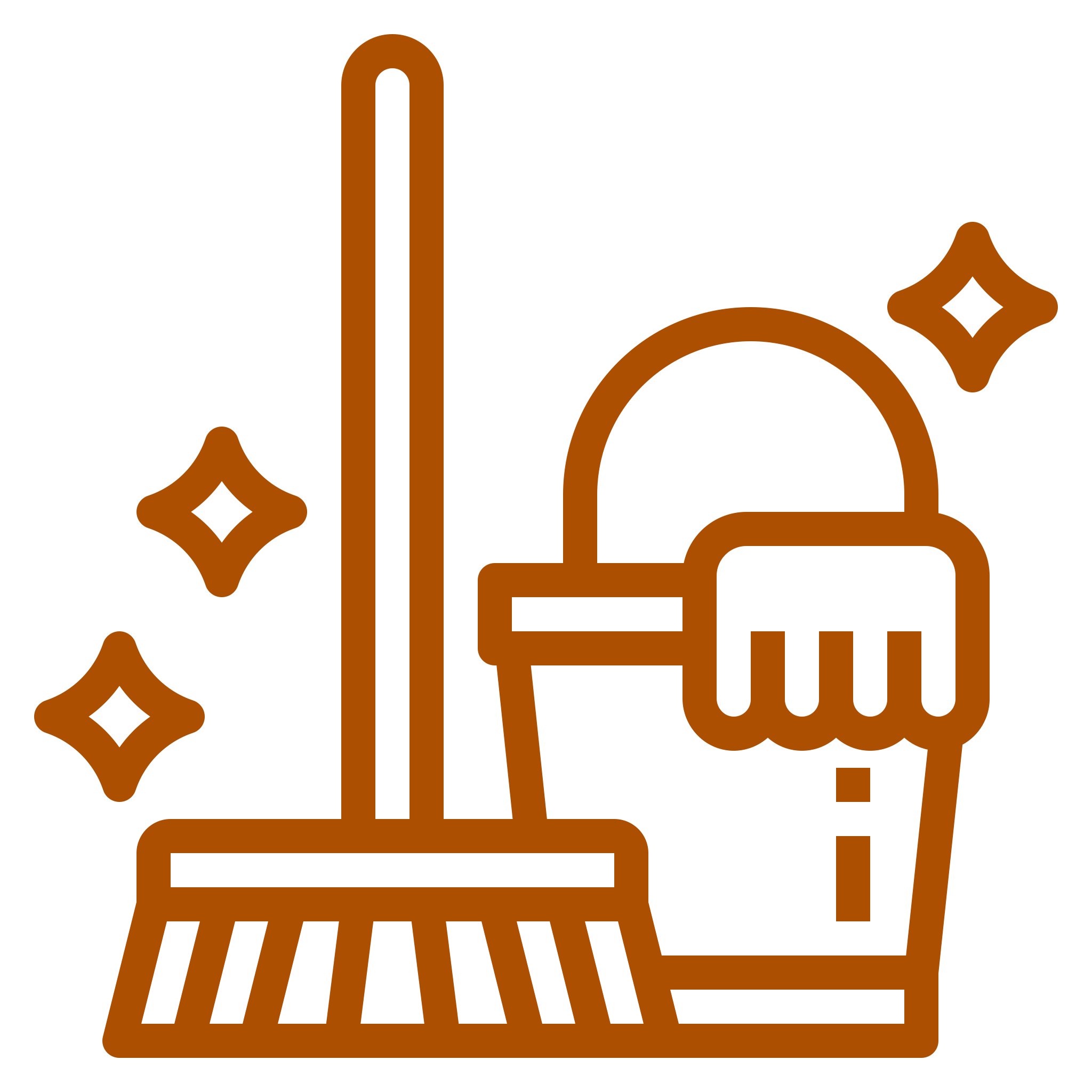 18
11
¡PRACTIQUEMOS!
ACTIVIDAD PRÁCTICA
CAPACIDAD DE ALMACENAMIENTO

Para realizar la siguiente actividad, utiliza el archivo “Actividad Práctica 11” y sigue las instrucciones señaladas.

¡Éxito!
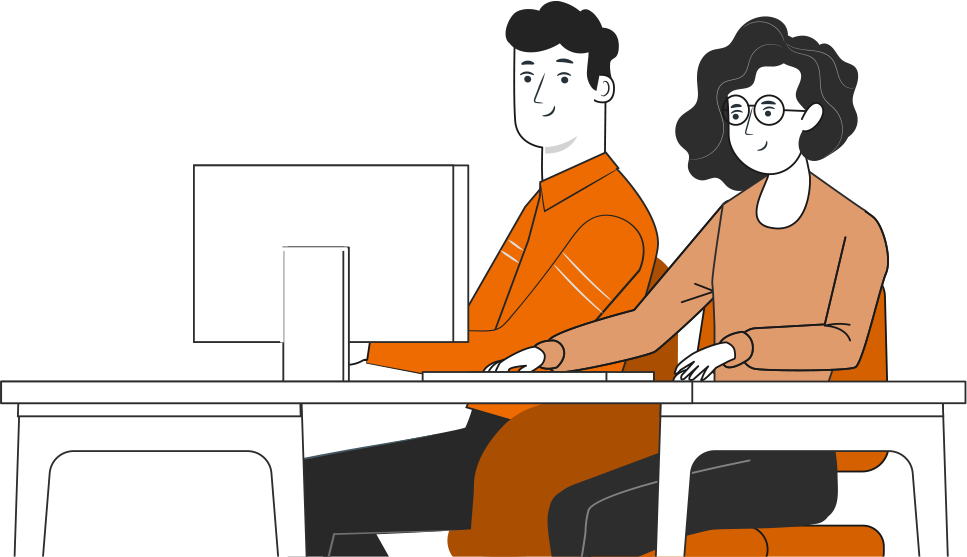 19
ANTES DE TERMINAR:
TICKET DE SALIDA
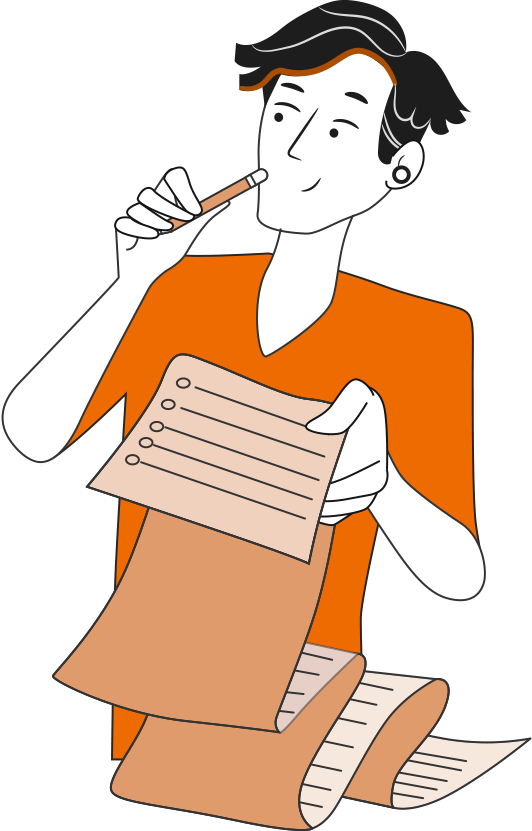 CAPACIDAD DE ALMACENAMIENTO
¡No olvides contestar la Autoevaluación y entregar el Ticket de Salida!

¡Hasta la próxima!
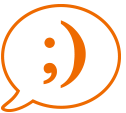 20